MAS2317Question 3 (12 in notes)
By Robert Gilbert
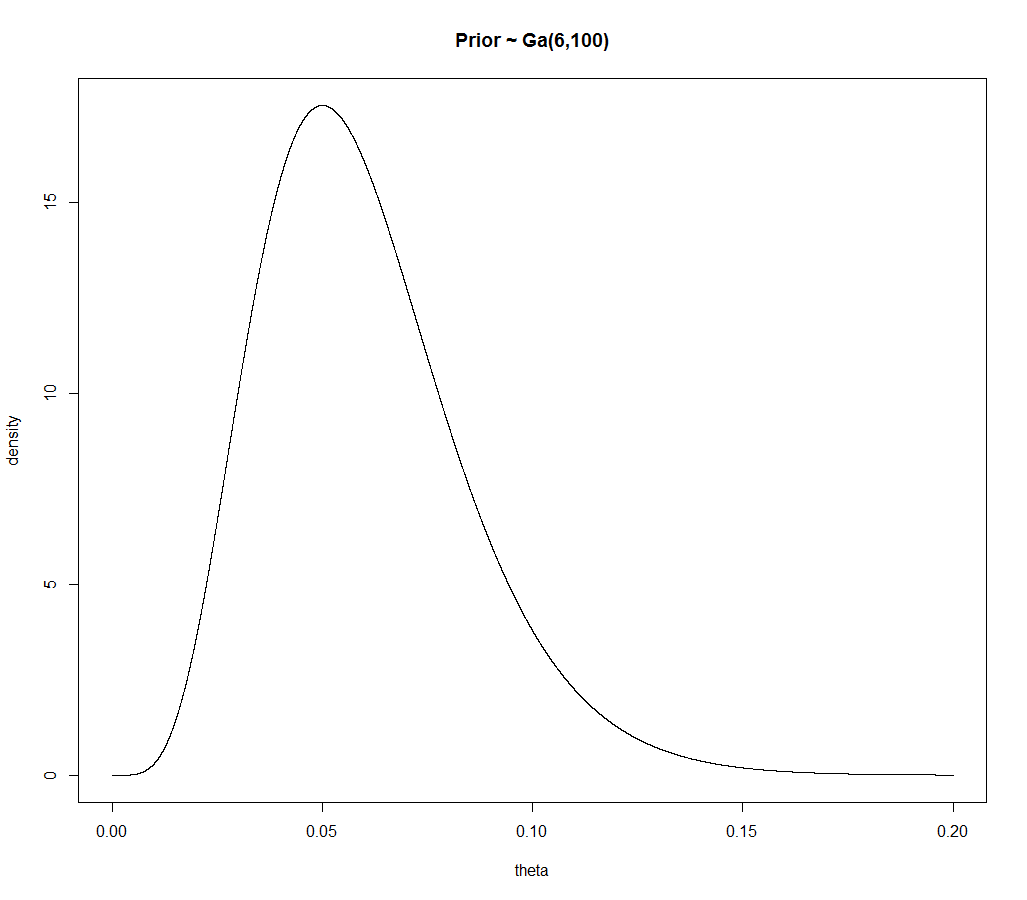 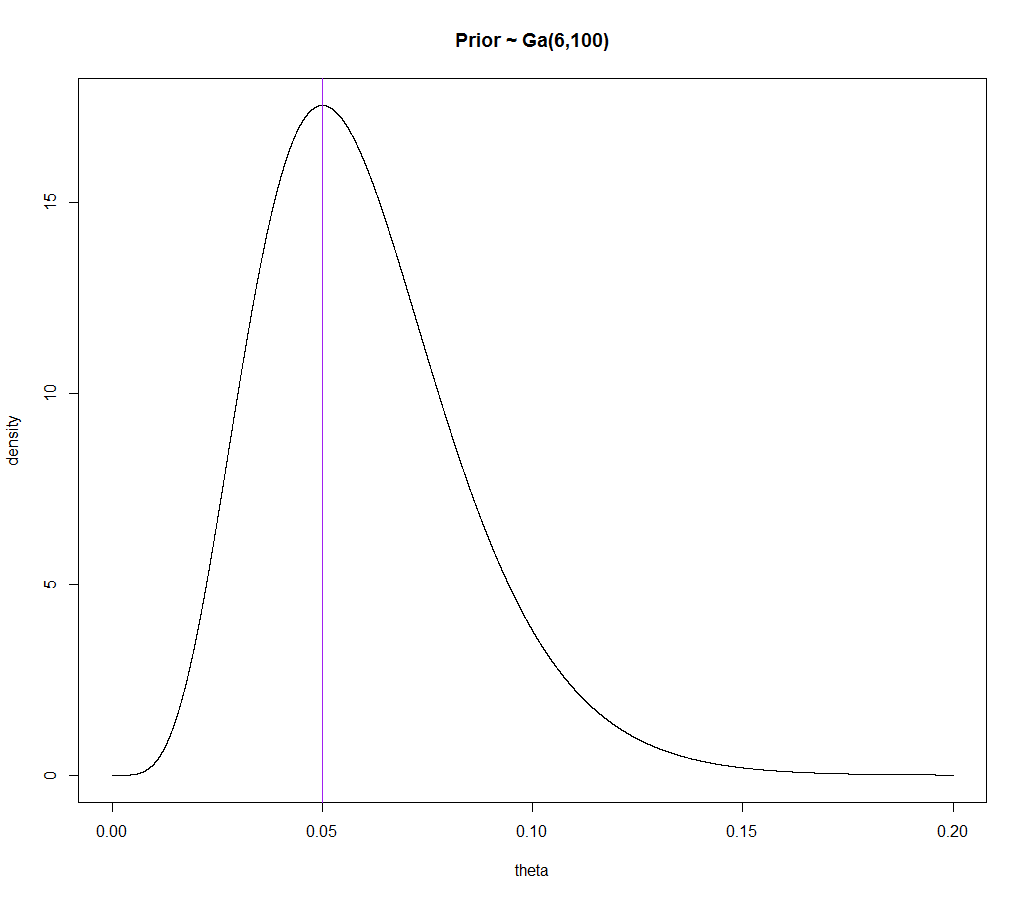 Mode
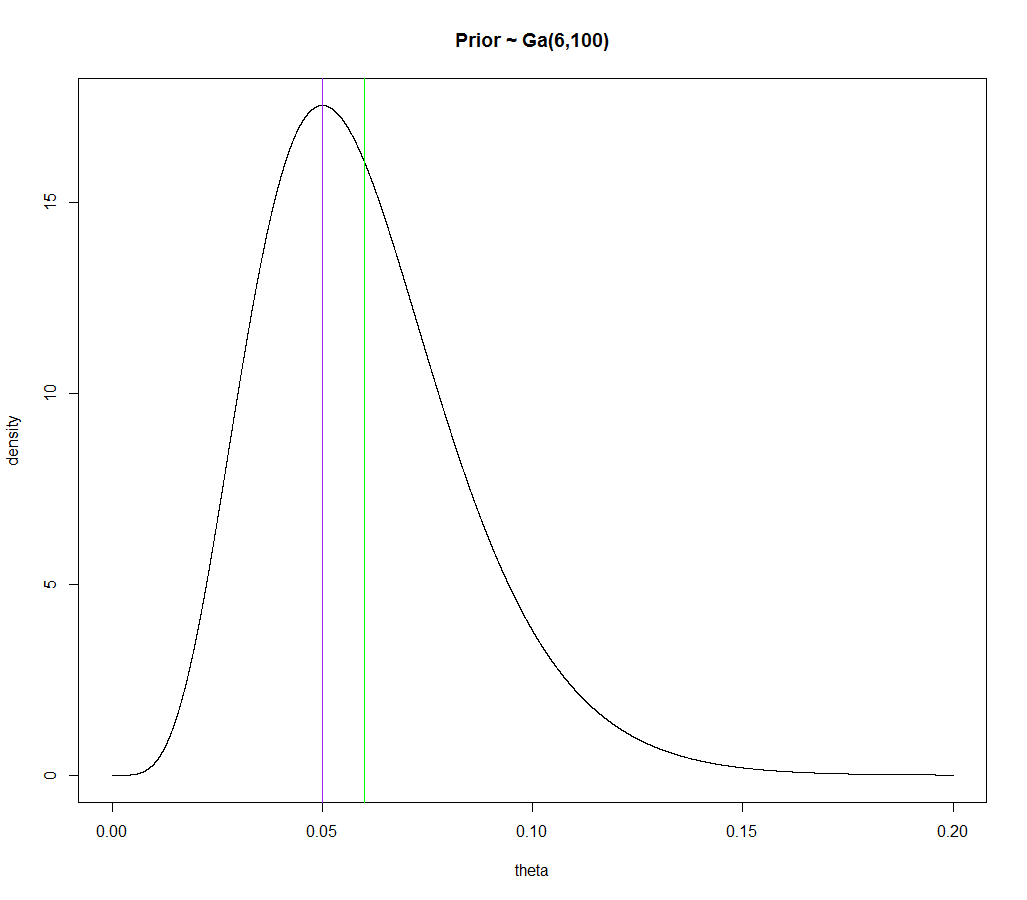 Mode
Mean
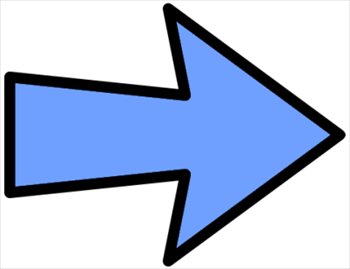 Very important! Learn for exam! (We all know this).
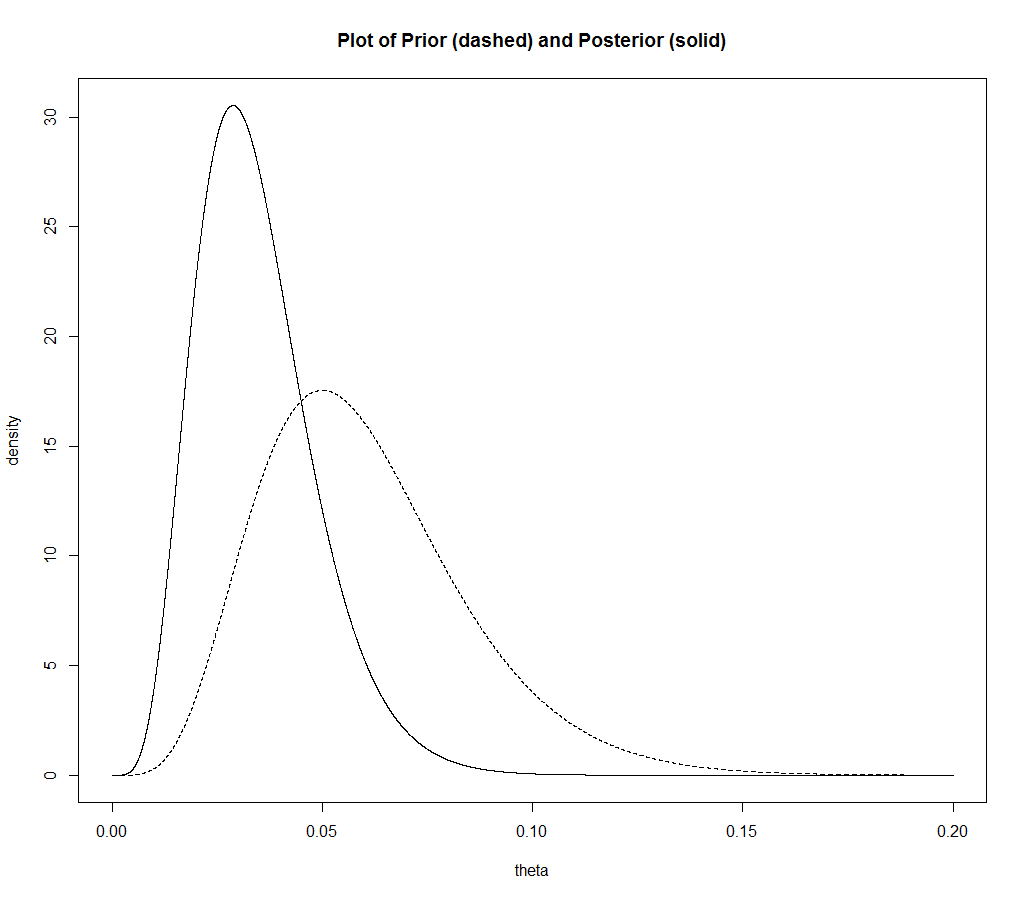 As we can see above the mode has moved down from 0.05 to 0.0287 and the mean has moved down from 0.06 to 0.0345.

This would represent a change in our belief where we now believe that the bike tyres last longer than we originally thought.